Инфекции, передаваемые  половым путем
Болезни, передаваемые половым путем (БППП), по традиции называются  еще венерическими заболеваниями. (сокращенно — ЗППП, БППП или
Упрощенное отношение к сексуальной жизни, неразборчивые, случайные связи  с разными партнерами многократно повышают риск заражения БППП.  Некоторые из них передаются контактно-бытовым путем.
ИППП).
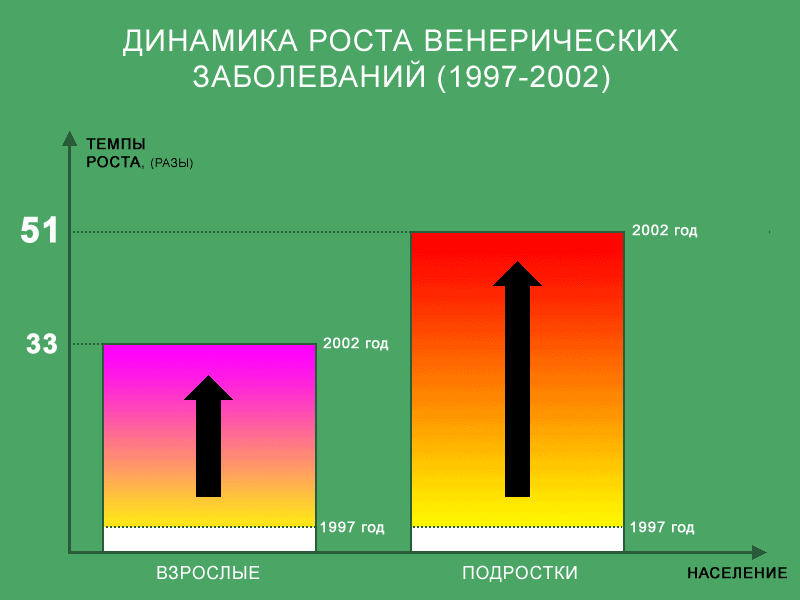 Пути передачи ИППП
Половой путь передачи: любые виды секса
Контактно – бытовой путь: поцелуи, тесные  объятия, общее пользование зубной щеткой,  бритвой, полотенцем, купание в бассейне,  нестерилизованный медицинский инструмент
Внутриутробный путь: при родах, через  плаценту во время беременности
Парентеральный путь: попадание инфекции в  кровь и на слизистые (внутривенное введение  наркотиков, нестерильное переливание крови)
Другие пути: через слюну, мочу, выделения из  половых органов, грудное молоко
ПОКАЗАНИЯ К ОБСЛЕДОВАНИЮ НА ИППП
■ клинические и/или лабораторные признаки воспалительного процесса
органов урогенитального тракта;
■ предгравидарное обследование половых партнеров;
■ обследование женщин во время беременности;
■ предстоящие оперативные (инвазивные) манипуляции на органах малого
таза;
■ перинатальные потери и бесплодие в анамнезе;
■ половой контакт с партнером больным ИППП;
■ сексуальное насилие.
Урогенитальные заболевания, вызванные Mycoplasma genitalium
Mycoplasma genitalium – патогенный микроорганизм, способный вызывать уретрит у лиц обоего пола, цервицит и воспалительные заболевания органов малого таза у женщин.
Mycoplasma hominis, Ureaplasma urealyticum, Ureaplasmaparvum – условно-патогенные микроорганизмы, которые при реализации своих патогенных свойств способны вызывать уретрит, цервицит, цистит, а также осложнения течения беременности, послеродовые и послеабортные осложнения.
Mycoplasmagenitalium
 
M. genitalium принадлежит к подвижным видам бактерий, имеет колбообразную форму и удлиненную терминальную структуру, используемую для обеспечения скользящего движения, внедрения в слои слизи, покрывающие эпителиальные клетки, прикрепления к поверхности клеток и проникновения в них. 
Способность M. genitalium к прикреплению к поверхности эукариотических клеток определяется рецепторами, которые содержат нейраминовую кислоту, что обусловливает выраженное цитопатогенное действие и формирование клеточного воспалительного ответа
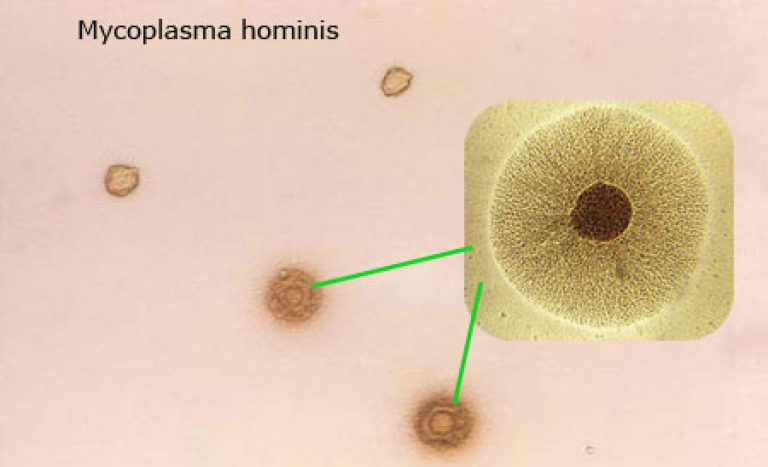 Урогенитальные заболевания, вызванные Mycoplasma genitalium
M. genitalium обладают тропизмом к цилиндрическому эпителию и способны поражать слизистую оболочку уретры и цервикального канала. 
 
Инфицирование M. genitalium взрослых лиц происходит  половым путем, детей – интранатальным и половым путями. Обсуждается вопрос об этиологической роли M. genitalium в развитии эпидидимита и простатита, но убедительных доказательств по данному вопросу на настоящий момент не получено.
Классификация заболевания
Общепринятой клинической классификации не существует. По локализации патологического процесса выделяют:
 Неосложненные клинические формы:
 Уретрит, вызванныйM. genitalium.
Цервицит, вызванныйM. genitalium.
 
Осложненные клинически формы:
 Сальпингоофорит, вызванный M. genitalium.
Эндометрит, вызванный M. genitalium.
Клиническая картина
При наличии клинических проявлений могут быть следующие субъективные симптомы:
 слизисто-гнойные выделения из уретры и/или половых путей; 
ациклические кровянистые выделения; 
болезненность во время половых контактов (диспареуния); 
зуд, жжение, 
болезненность при мочеиспускании (дизурия); 
дискомфорт или боль в нижней части живота.

Объективными симптомами заболеваний у женщин являются:
 гиперемия и отечность слизистой оболочки наружного отверстия мочеиспускательного канала, 
инфильтрация стенок уретры, 
слизистые или слизисто-гнойные выделения из уретры; 
отечность и гиперемия слизистой оболочки шейки матки, 
слизисто-гнойные выделения из цервикального канала.
Осложненные формы урогенитальных заболеваний, вызванных M. genitalium
Субъективными симптомами у женщин являются:

сальпингоофорит: 
боль в области нижней части живота схваткообразного характера, 
слизисто-гнойные выделения из половых путей;
 при хроническом течении заболевания субъективные проявления менее выражены, отмечается нарушение менструального цикла;

эндометрит: 
боль в нижней части живота, как правило, тянущего характера, 
слизисто-гнойные выделения из половых путей; 
при хроническом течении заболевания субъективные проявления менее выражены, нередко отмечаются межменструальные скудные кровянистые выделения.
Объективными симптомами у женщин являются:

сальпингоофорит: 
при остром течении инфекционного процесса определяются увеличенные, резко болезненные маточные трубы и яичники, 
укорочение сводов влагалища, 
обильные слизисто-гнойные выделения из цервикального канала; 
при хроническом течении заболевания – незначительная болезненность, уплотнение маточных труб;

эндометрит: 
при остром течении инфекционного процесса определяется болезненная, увеличенная матка мягковатой консистенции, 
обильные слизисто-гнойные выделения из цервикального канала;
 при хроническом течении заболевания – плотная консистенция и ограниченная подвижность матки.
Диагностика
Критерии установления диагноза.

Диагноз заболеваний, вызванных M. genitalium, устанавливаетсяна основании обнаружения ДНК и/или РНК возбудителя в исследуемом клиническом материале урогенитального тракта молекулярно-биологическими методами.
Проводится осмотр кожных покровов наружных половых органов и аногенитальной области, видимых слизистых оболочек наружных половых органов и уретры, оценивается наличие свободных выделений и их характер, проводится пальпация уретры, а также регионарных лимфатических узлов.

У женщин: осмотр слизистых оболочек влагалища и видимой части шейки матки с помощью зеркала Куско; оценка выделений в заднем и задне-боковых сводах влагалища, выделений из цервикального канала; бимануальное влагалищное исследование.
Консервативное лечение
Цели лечения:

– эрадикация Mycoplasmagenitalium;

– клиническое выздоровление;

– предотвращение развития осложнений;

– предупреждение инфицирования других лиц

Рекомендовано для лечения неосложненных форм урогенитальных заболеваний, вызванных M. genitalium, с целью эрадикации M. genitalium назначать перорально один из следующих антибактериальных препаратов:
Доксициклин (юнидокс салютаб)  ** 100 мг 2 раза в сутки течение 10 дней — противопоказан беременным 
Или  джозамицин (вильпрофен)** 500 мг 3 раза в сутки в течение 10 дней
#моксифлоксацин (ротомокс, мофлаксия, авелокс, кимокс )** внутрь 400 мг 1раз в день  в течение 7-10 суток — п. Беременным
Консервативное лечение
Для лечения осложненных форм урогенитальных заболеваний, вызванных M. genitalium, с целью эрадикации M. genitaliumназначать перорально один из следующих антибактериальных препаратов:
доксициклин (Юнидокс салютаб)** 100 мг 2 раза в сутки течение 14-21 дней.
#моксифлоксацин (ротомокс, мофлаксия, авелокс, кимокс )** по 400 мг внутрь один раз в день в течение 14 суток для элиминации M. genitalium и разрешения клинических симптомов заболевания.

Рекомендовано для лечения беременных назначать перорально джозамицин (вильпрафен)** 500 мг 3 раза в сутки в течение 10 дней
Гонококковая инфекция
Гонококковая инфекция – инфекционное заболевание человека, передаваемое половым путем, вызываемое гонококками (Neisseria gonorrhoeae).

Neisseria gonorrhoeae – грамотрицательные диплококки, представляющие собой
бобовидной формы, неподвижные, не образующие спор гноеродные бактерии.
Этиология и патогенез заболевания
Гонорея – Передача инфекции наиболее часто происходит половым путем, реже -
внеполовым (у детей), через загрязненное белье, губки, полотенца. Гонококк  поражает те отделы мочеполового аппарата, которые выстланы цилиндрическим  эпителием: шейку матки, маточные трубы, мочеиспускательный канал, покровный  эпителий яичников.

Возбудитель гонококковой инфекции поражает клетки цилиндрического эпителия уретры и цервикального канала (удевочек и женщин в период менопаузы возможно поражение клеток вагинального эпителия), распространяется по протяжению (per continuitatem) по слизистой оболочке мочеполовых органов или по лимфатическим сосудам в более отдаленные отделы мочеполового тракта: 
заднюю уретру, 
предстательную железу, 
семенные пузырьки, 
придатки яичек, 
фаллопиевы
трубы, яичники и т.д.
Классификация
Клиническая классификация гонококковой инфекции основана на локализации
патологического процесса.

Гонококковая инфекция нижних отделов мочеполового тракта без абсцедирования
парауретральных и придаточных желез:
- уретрит;
- цервицит;
- цистит;
- вульвовагинит.

 Гонококковая инфекция нижних отделов мочеполового тракта с абсцедированием
парауретральных и придаточных желез.
- абсцесс больших вестибулярных желез;
- парауретрит;
- вестибулит.

Гонококковый пельвиоперитонит и другая гонококковая инфекция мочеполовых
органов:
- эпидидимит;
- орхит;
- простатит;
- сальпингоофорит;
- эндометрит;
- пельвиоперитонит.
Клиническая картина
Гонококковая инфекция нижних отделов мочеполового тракта без
абсцедирования парауретральных и придаточных желез
Субъективные симптомы у женщин:
 гнойные или слизисто-гнойные выделения из уретры и/или половых путей; 
Зуд, жжение в области наружных половых органов;
 болезненность во время половых контактов
(диспареуния); 
зуд, жжение, болезненность при мочеиспускании (дизурия); 
дискомфорт или боль в области нижней части живота.
Объективными симптомами заболевания у женщин являются: 
гиперемия и отечность слизистой оболочки наружного отверстия мочеиспускательного канала,
 Инфильтрация стенок уретры,
 слизисто-гнойные или гнойные уретральные выделения;
 гиперемия и отечность слизистой оболочки вульвы, 
влагалища; 
слизисто-гнойные или гнойные выделения в заднем и боковых сводах влагалища; 
отечность, гиперемия и эрозии слизистой оболочки шейки матки,
 слизисто-гнойные или гнойные выделения из цервикального канала
Гонококковый пельвиоперитонит и другая гонококковая инфекциямочеполовых органов
Заболевания, как правило, сопровождаются симптомами общей интоксикации: повышением температуры тела, общей слабостью, утомляемостью, повышением скорости оседания эритроцитов при клиническом исследовании крови.
Субъективными симптомами у женщин являются:
- сальпингоофорит: боль в области нижней части живота схваткообразного характера, слизисто-гнойные выделения из половых путей; при хроническом течении заболевания
субъективные проявления менее выражены, отмечается нарушение менструального цикла;

- эндометрит: боль в нижней части живота, как правило, тянущего характера, слизистогнойные выделения из половых путей; при хроническом течении заболевания субъективные
проявления менее выражены, нередко отмечаются пост- и межменструальные скудные
кровянистые выделения.

Объективными симптомами у женщин являются:
- сальпингоофорит: при остром течении воспалительного процесса – увеличенные,
болезненные при пальпации маточные трубы и яичники, укорочение сводов влагалища,
слизисто-гнойные выделения из цервикального канала; при хроническом течении
заболевания – незначительная болезненность, уплотнение маточных труб;

- эндометрит: при остром течении воспалительного процесса – болезненная,
увеличенная матка мягковатой консистенции, слизисто-гнойные выделения из
цервикального канала; при хроническом течении заболевания – плотная консистенция и
ограниченная подвижность матки
Лабораторные диагностические исследования
Рекомендуется для верификации диагноза гонококковой инфекции только у пациентов с манифестными проявлениями гонококковой инфекции микроскопическое исследование отделяемого из уретры на гонококк (Neisseria gonorrhoeae) (микроскопическое исследование препарата, окрашенного 1% раствором метиленового синего и по Граму) для выявления грамотрицательных диплококков 

Рекомендуется для подтверждения диагноза гонококковой инфекции проведение
пациентам следующих лабораторных исследований: 
Молекулярно-биологическое исследование отделяемого слизистых оболочек женских половых органов на гонококк
(Neisseria gonorrhoeae)
 и/или молекулярно-биологическое исследование отделяемого уретры на гонококк (Neisseria gonorrhoeae)
 и/или молекулярно-биологическое исследование мазков со слизистой оболочки ротоглотки на гонококк (Neisseria gonorrhoeae) 
и/или молекулярнобиологическое исследование отделяемого слизистой оболочки прямой кишки на гонококк (Neisseria gonorrhoeae) 
и/или молекулярно-биологическое исследование мочи на гонококк (Neisseria gonorrhoeae)
Лечение
Рекомендуется для лечения гонококковой инфекции нижних отделов мочеполового
тракта без абсцедирования парауретральных и придаточных желез с целью эрадикации N.
gonorrhoeae и клинического выздоровления назначать один из следующих
антибактериальных препаратов:
Цефтриаксон (цефатрин, лораксон)** 500 мг внутримышечно однократно.
Цефиксим (панцеф) 400 мг перорально однократно .
спектиномицин (кирин, трокрин)2,0 г внутримышечно однократно

Рекомендуется для лечения гонококковой инфекции нижних отделов мочеполового  тракта с абсцедированием парауретральных и придаточных желез, гонококкового пельвиоперитонита и другой гонококковой инфекции мочеполовых органов  с целью эрадикации N. gonorrhoeae и клинического выздоровления назначать один из следующих антибактериальных препаратов:
цефтриаксон** 1,0 г внутримышечно или внутривенно каждые 24 часа в течение 14дней ].
или
цефотаксим** 1,0 г внутривенно каждые 8 часов в течение 14 дней.
или
#спектиномицин 2,0 г внутримышечно каждые 12 часов в течение 14 дней

Рекомендуется для лечения беременных с целью эрадикации N. gonorrhoeae и клинического выздоровления назначать один из следующих антибактериальных препаратов:
цефтриаксон** 500 мг внутримышечно однократно.
Или цефиксим 400 мг перорально однократно .
#спектиномицин 2,0 г внутримышечно однократно
Хламидиоз
Урогенитальная хламидийная инфекция – инфекция, передаваемая половым путем (ИППП), возбудителем которой является Chlamydiatrachomatis
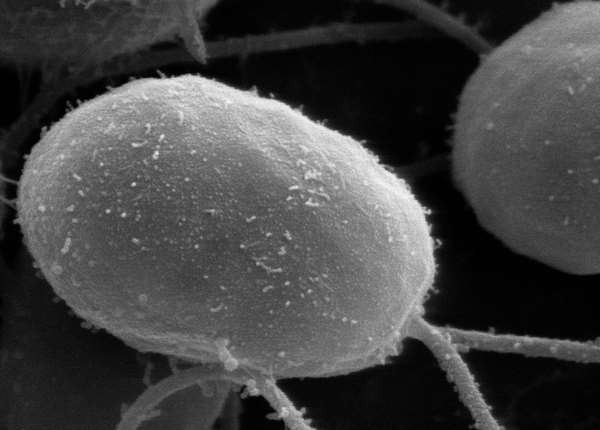 Последствия заболеваний, передаваемых половым путем
Хламидиоз - заболевание, передающееся половым путем, либо в процессе
родов инфекция переходит от матери к ребенку.
 Серотипы Chlamydia trachomatis A, B, Ba, C – возбудители трахомы; D-K – урогенитального хламидиоза; L1, L2, L3 – венерической лимфогранулемы.
Объективные симптомы у женщин: 
вестибулит: незначительные слизисто-гнойные выделения из половых путей, гиперемия наружных отверстий протоков вестибулярных желез, болезненность и отечность протоков при пальпации; 
сальпингоофорит: 
при остром течении воспалительного процесса – увеличенные, болезненные при пальпации маточные трубы и яичники, укорочение сводов влагалища, слизисто-гнойные выделения из цервикального канала; 
при хроническом течении заболевания – незначительная болезненность, уплотнение маточных труб; 

эндометрит: 
при остром течении воспалительного процесса – болезненная, увеличенная матка мягковатой консистенции, слизисто-гнойные выделения из цервикального канала;
 при хроническом течении заболевания – плотная консистенция и ограниченная подвижность матки;

 пельвиоперитонит: характерный внешний вид – facies hypocratica, гектическая температура тела, гипотензия, олигурия, резкая болезненность живота при поверхностной пальпации, в нижних отделах определяется напряжение мышц брюшной стенки и положительный симптом раздражения брюшины.

Особой опасности при хламидиозе подвержены беременные женщины, у которых  инфекция может стать причиной самопроизвольного аборта, неразвивающейся  беременности, преждевременной отслойки плаценты и т.д.
Хламидийные инфекции у беременных
Хламидийная инфекция у беременных. Хламидийная инфекция может приводить к
прерыванию беременности, невынашиванию, развитию фетоплацентарной недостаточности,
внутриутробному инфицированию плода, послеродовым воспалительным заболеваниям,
неонатальным инфекциям

В I триместре беременности наиболее характерным осложнением является
 Угрожающий выкидыш, 
неразвивающаяся беременность и спонтанный аборт. 

Во II и III триместрах угроза прерывания беременности имеет длительное течение, а токолитическая терапия дает, как правило, нестойкий эффект. 

В плацентах женщин с генитальным хламидиозом происходит нарушение иммунного гомеостаза с образованием патогенных иммунных комплексов (ПИК), включающих IgM, IgG, IgA и фиксирующих C3-фракцию комплемента как маркер патогенности. 

В случаях инфицирования амниотических оболочек может развиться многоводие, специфическое поражение плаценты (плацентит), плацентарная недостаточность, гипотрофия и гипоксия плода
Диагностика
Рекомендовано проводить верификацию диагноза хламидийной инфекции на
основании результатов лабораторных исследований молекулярно-биологическими методами, направленными на обнаружение специфических фрагментов ДНК и/или РНК C. trachomatis в зависимости от локализации инфекционного процесса

 отделяемого слизистых оболочек женских половых органов на хламидию трахоматис (Chlamydia trachomatis) и/или отделяемого из уретры на хламидии трахоматис (Chlamydia trachomatis) и исследование мочи на хламидию трахоматис

При подозрении на воспалительные заболевания органов малого таза (ВЗОМТ)
обязательное проведение исследования на хламидийной инфекции отделяемого
цервикального канала и операционного материала
Лечение
Рекомендовано для лечения хламидийных инфекций нижнего отдела мочеполовой системы с целью эрадикации C. trachomatis пероральное назначение:
доксициклин** 100 мг 2 раза в сутки течение 7 дней
Или
Офлоксацин Велфарм,(офломелид)** 400 мг 2 раза в сутки в течение 7 дней 
или#левофлоксацин** по 500 мг 1 раза в сутки течение 7 дней
джозамицин** 500 мг 3 раза в сутки в течение 7 дн

Рекомендовано для лечения хламидийной инфекции верхних отделов мочеполовой системы, органов малого таза и других органов с целью эрадикации C. Trachomatis пероральное назначение:
#доксициклина** 100 мг 2 раза в сутки в течение 14 дней Препарат противопоказан беременным.  или
#офлоксацин** 400 мг 2 раза в сутки в течение 14-21 дней 
джозамицин** 500 мг 3 раза в сутки в течение 14-21 дней

Рекомендуется для лечения беременных и женщин в период лактации с целью эрадикации C. trachomatis назначать перорально:
джозамицин** 500 мг 3 раза в сутки в течение 7 дней или
Азитромицин (азитрокс, сумамед, суматролид)** 1,0 г однократно [31, 33].
эритромицин 500 мг 4 раза в сутки в течение 7 дней
Последствия заболеваний, передаваемых половым путем
Урогенитальный трихомониаз – инфекция, передаваемая половым путем, возбудителем которой является Trichomonas vaginalis.

Клиническая классификация урогенитального трихомониаза основана на локализации патологического процесса.
Трихомониаз нижнего отдела урогенитального тракта у женщин:
- вульвит;
- вагинит;
- цервицит;
- уретрит;
- цистит.

 Трихомониаз органов малого таза и других мочеполовых органов у женщин:
- вестибулит;
- парауретрит;
- сальпингит.
Трихомониаз нижних отделов мочеполового тракта
У женщин при наличии клинических проявлений могут быть следующие субъективные
Симптомы:
 выделения из половых путей серо-желтого цвета, нередко – пенистые, с
неприятным запахом;
 зуд, жжение в области половых органов; 
болезненность во время половых контактов (диспареуния); 
зуд, жжение, болезненность при мочеиспускании (дизурия); 
дискомфорт и/или боль в нижней части живота.

Объективными симптомами заболевания у женщин являются: 
гиперемия и отечность слизистой оболочки вульвы, влагалища; серо-желтые, жидкие пенистые вагинальные
выделения с неприятным запахом; редко – эрозивно-язвенные поражения слизистой
оболочки половых органов, кожи внутренней поверхности бедер; петехиальные
кровоизлияния на слизистой оболочке влагалищной части шейки матки.
Трихомониаз органов малого таза и других мочеполовых органов

Субъективными симптомами у женщин являются:
- при вестибулите: 
незначительные выделения из половых путей серо-желтого цвета, нередко – пенистые, с неприятным запахом,
 болезненность и отечность в области вульвы.

При формировании абсцесса железы присоединяются симптомы общей интоксикации; боли
усиливаются при ходьбе и в покое, принимая пульсирующий характер;
- при сальпингите: 
боль в области нижней части живота, нередко схваткообразного характера; 
выделения из половых путей серо-желтого цвета, нередко – пенистые, с неприятным запахом; 
при хроническом течении заболевания субъективные проявления менее выражены
Объективными симптомами у женщин являются:
- при вестибулите: незначительные серо-желтые, жидкие выделения из половых путей,
 гиперемия наружных отверстий протоков вестибулярных желез,  болезненность и отечность протоков при пальпации. 
При формировании абсцесса железы – общая и местная гипертермия, при пальпации железы наблюдаются скудные выделения серо-желтого цвета; определяется четко ограниченная инфильтрация, гиперемия и выраженная болезненность в зоне проекции протока;
- при сальпингите: 
при остром течении воспалительного процесса – увеличенные, болезненные при пальпации маточные трубы, укорочение сводов влагалища, серо-желтые, жидкие пенистые выделения из цервикального канала; 
при хроническом течении заболевания – незначительная болезненность, уплотнение маточных труб..
Лабораторные диагностические исследования
Рекомендуется лабораторное подтверждение урогенитального трихомониаза
пациентам молекулярно-биологическими методами, направленными на обнаружение
специфических фрагментов ДНК и/или РНК T. vaginalis, с использованием тест-систем,
разрешенных к медицинскому применению в Российской Федерации (ПЦР, NASBA):

молекулярно-биологическое исследование отделяемого из уретры на трихомонас вагиналис (Trichomonas vaginalis) 
и/или молекулярно-биологическое исследование отделяемого
слизистых оболочек женских половых органов на трихомонас вагиналис (Trichomonas
vaginalis) 
и/или молекулярно-биологическое исследование мочи на трихомонас вагиналис
(Trichomonas vaginalis)
Консервативное лечение
Рекомендуется для лечения трихомониаза нижнего отдела мочеполовой системы
назначать перорально один из следующих препаратов с целью эрадикации T. vaginalis и
клинического выздоровления:
#метронидазол** 500 мг 2 раза в сутки в течение 7 дней или 
метронидазол** 2,0 г однократно 
или
#тинидазол 500 мг 2 раза в сутки в течение 5 дней
или
тинидазол 2,0 г однократно
или
орнидазол (дазолик)500 мг 2 раза в сутки в течение 5 дней \
или
#орнидазол 1,5 г однократно

Рекомендуется для лечения беременных с целью эрадикации T. vaginalis и
клинического выздоровления назначать перорально один из следующих препаратов:
#метронидазол (метрогил)** 500 мг 2 раза в сутки в течение 7 дней
или
#метронидазол** 2,0 г однократно \

Комментарии: применение метронидазола**, возможно не ранее 2 триместра
беременности с учетом его влияния на плод при участии врачей-акушеров-гинекологов.
Одновременно с пероральными препаратами возможно применение препаратов с
противопротозойным и антибактериальным действием для местного применения в
гинекологии.